Wireless for the Internet of ThingsLab 1 - Wireshark Lab
While we get started, take the quiz on canvas!
CS/ECE 4501
Spring 2023
UVA
[Pannuto, Ghena, Campbell]
Today’s Lab
Everything linked from the modules tab on canvas
Fill in the post lab report from the assignment

You are submitting individually, but you are welcome to work with your neighbors!
2
Wireshark Overview
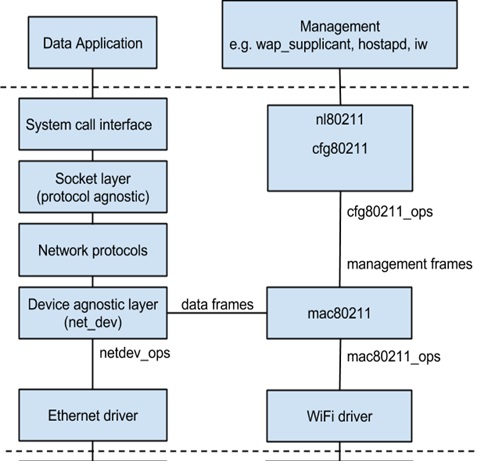 Apps
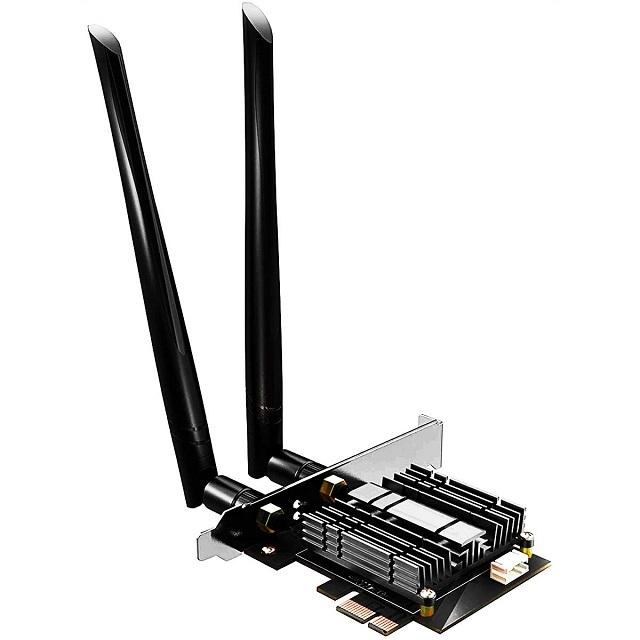 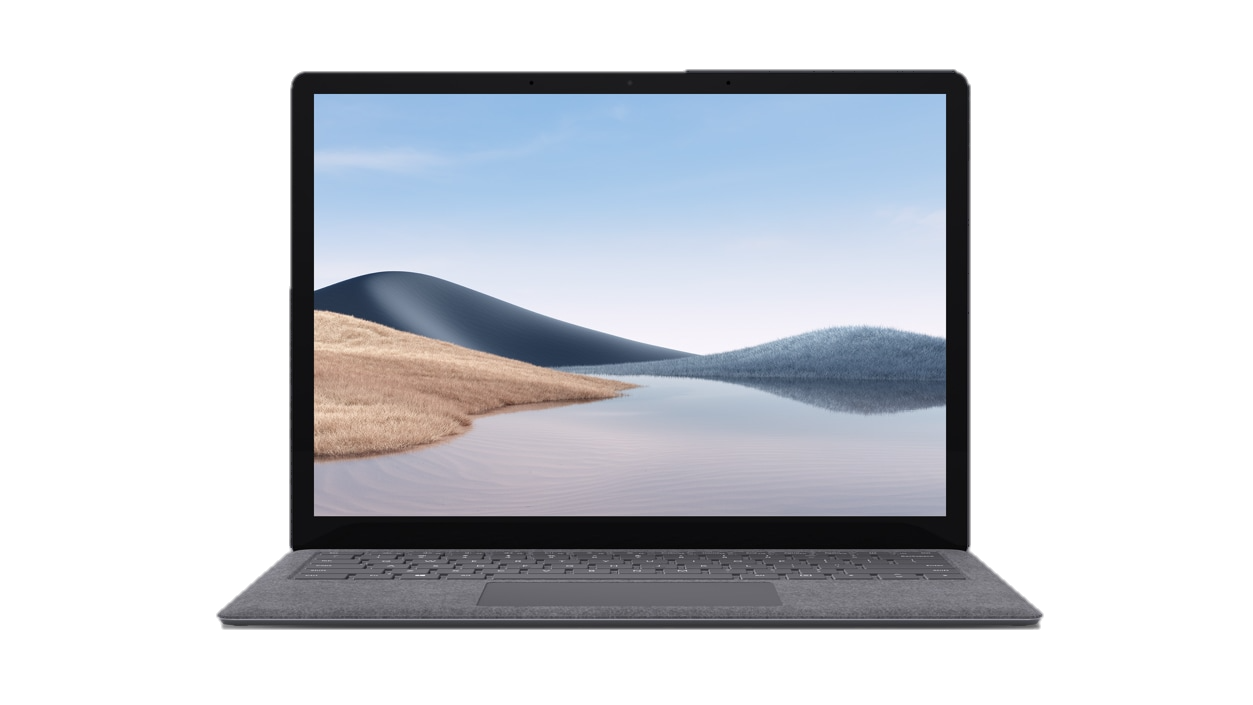 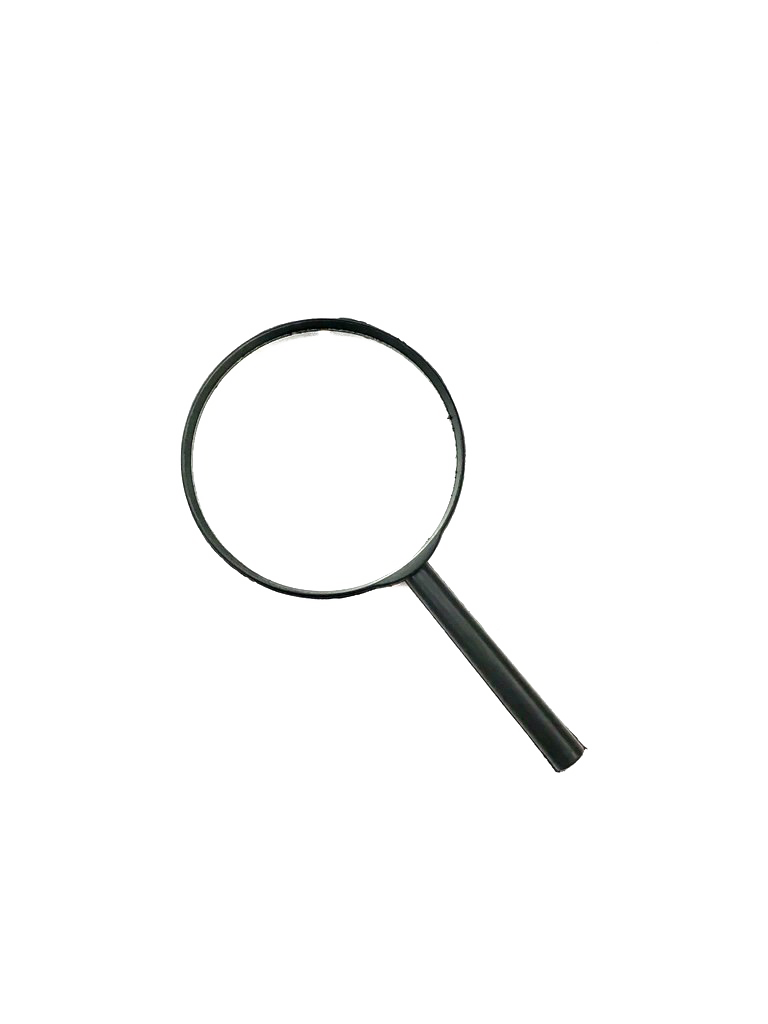 OS
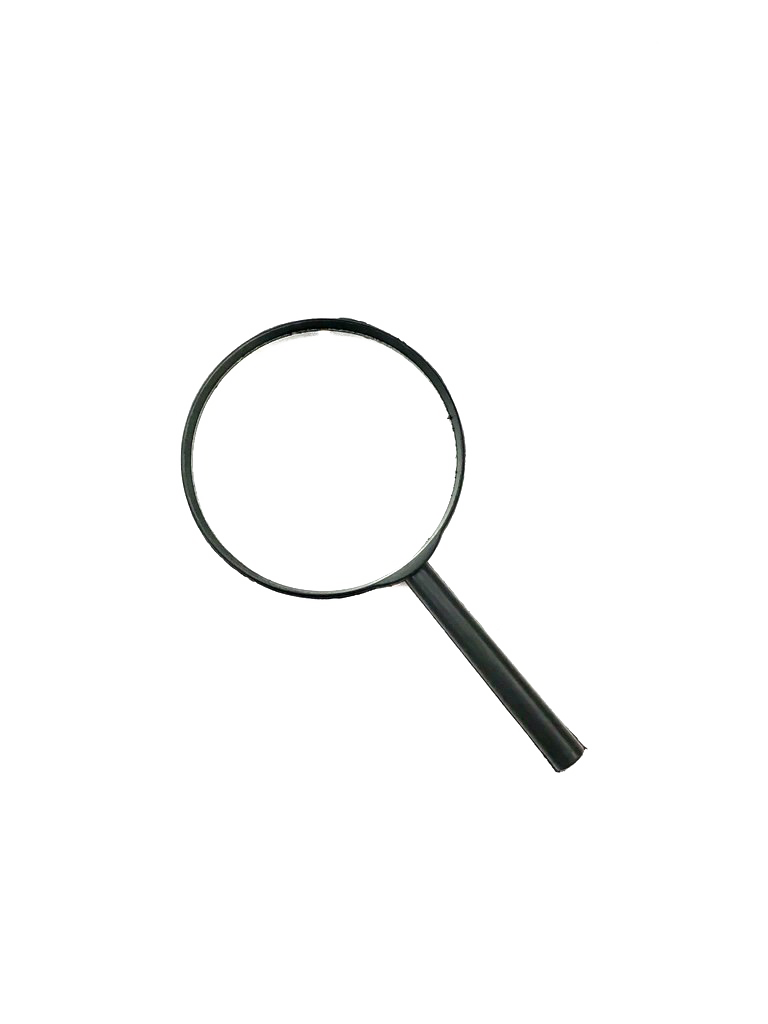 HW
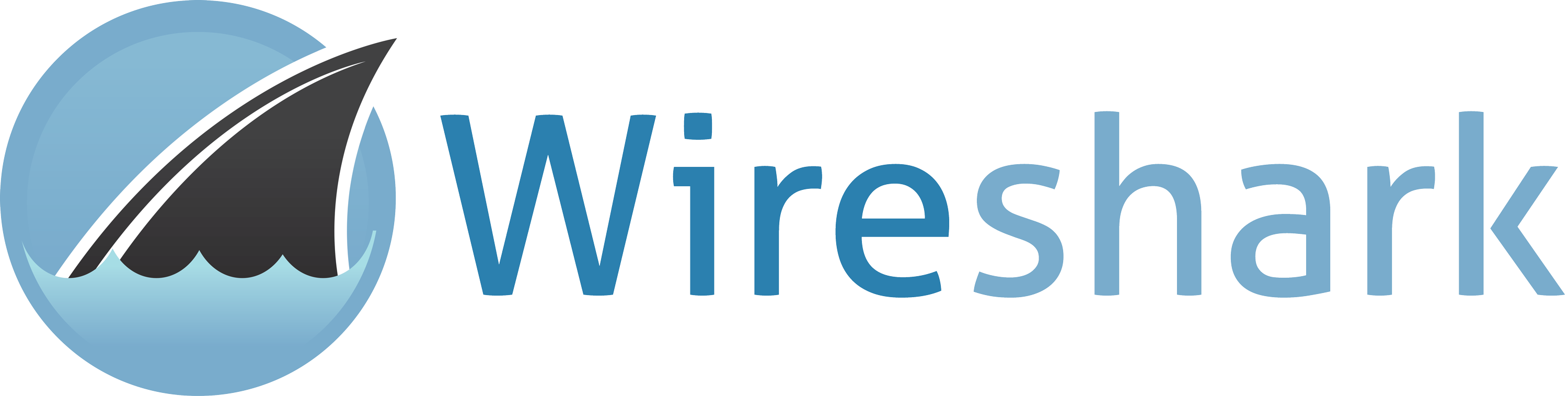 3